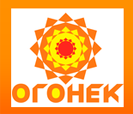 Муниципальное бюджетное дошкольное    образовательное учреждение центр развития ребенка – детский сад №28 «Огонек»
Проект 
«Давайте дружить»


                                       Проект реализовали: 
                                                        дети, родители и воспитатели
                                           группы № 7 «Бабочки»



                                                                     2017
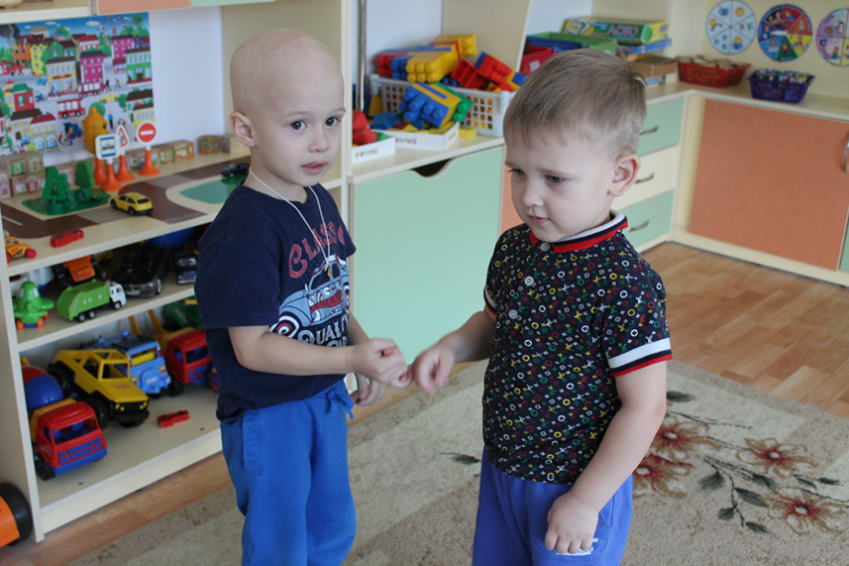 Проблема: неумение общаться, поддерживать дружеские отношения
Цель проекта: Формирование у детей представление о друге, дружбе, воспитание доброжелательного отношения друг к другу, быть сдержанными, уметь работать в коллективе.
Задачи:
- Дать понятие, что такое дружба.
- Учить детей правилам общения друг с другом.
- Уметь правильно оценивать свои поступки и поступки своих друзей.
- Совершать благородные поступки, радоваться результату.
- Вовлечь родителей в участие в проекте,.
Участники проекта:- дети;- воспитатели;- родители;Вид проекта: краткосрочный.Тип проекта: информационно-творческий.Продолжительность проекта: краткосрочный (1 неделя)Методы: словесные, игровые, наглядные, практические.Приёмы:- беседы,- наблюдения,- чтение художественной литературы,- игры.
I этап – Подготовительный
В группе часто случались конфликты между детьми. 
Мы предложили обсудить и решить эту проблему.  Обсудили пути примирения детей. Беседуя на эту тему, подошли к вопросу о том, можно ли ссориться и к чему это может привести.
Проанализировав варианты ответов воспитанников, внесли свои предложения и поставили перед собой цель: учить детей дружить. Так появился проект «Давайте дружить!»
В работу над проектом вовлекли родителей. Исходя из интересов детей, провели беседы с  родителями«С кем и как дружит мой ребенок». Проинформировали их, какая тема заинтересовала детей, обсудили цель и задачи проекта, раскрыли перед ними перспективу работы над проектом. Обратную связь осуществляли через индивидуальные беседы, устные информационные листы, консультации.
II этап – Основной
На втором этапе мы осуществляли практическую деятельность: проводили с детьми беседы о дружбе, заучивали с ними стихи, дразнилки, мирилки, песенки, потешки, слушали песни о дружбе. Читали детям сказки, рассказы, играли в театрализованные игры. «Теремок».
 В непосредственно-образовательной деятельности дети были активны: разыгрывали проблемные ситуации, разучивали подвижные, словесные, хороводные, пальчиковые игры. Организовали сюжетно-ролевые игры.
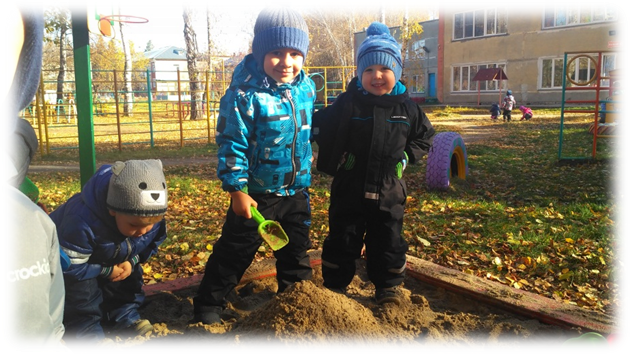 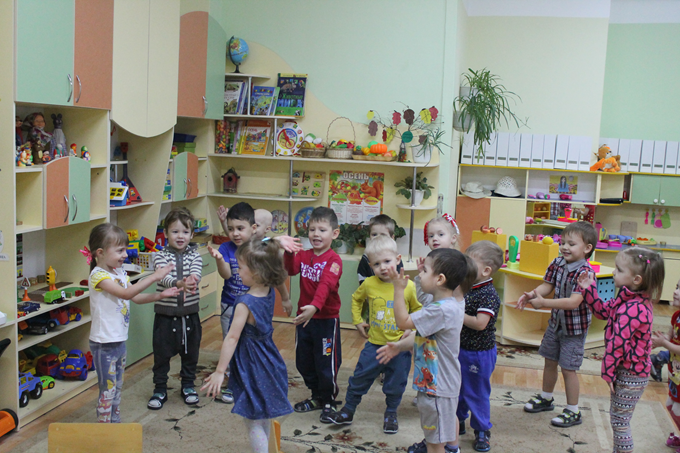 III этап - Презентация выставки «Давайте дружить»
На третьем этапе состоялась презентация проекта
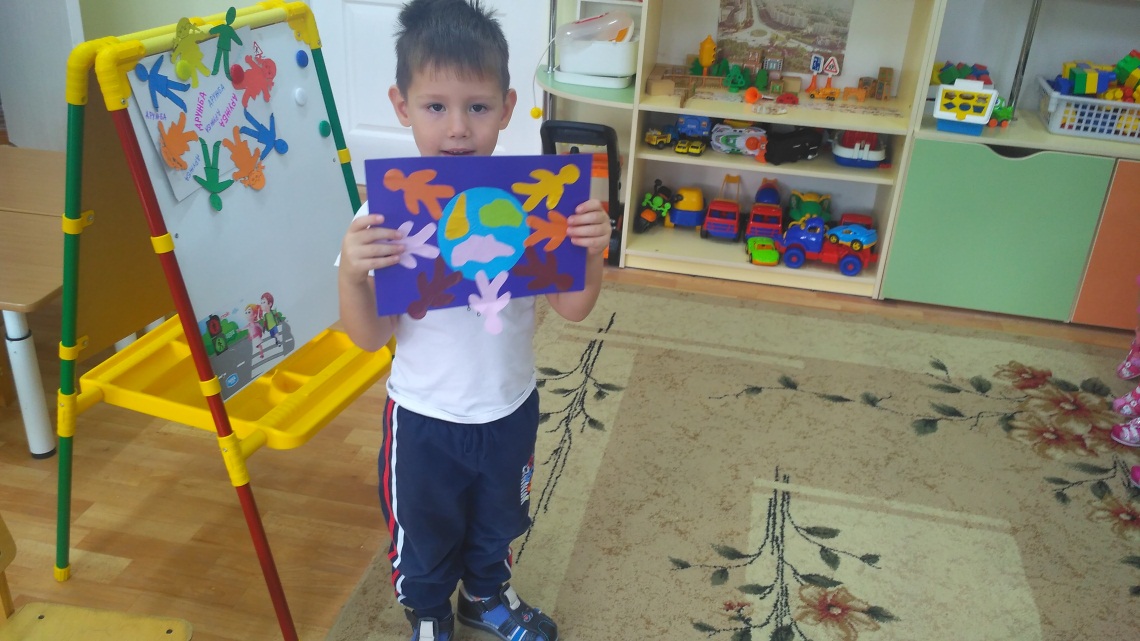 Устная презентация своей работы
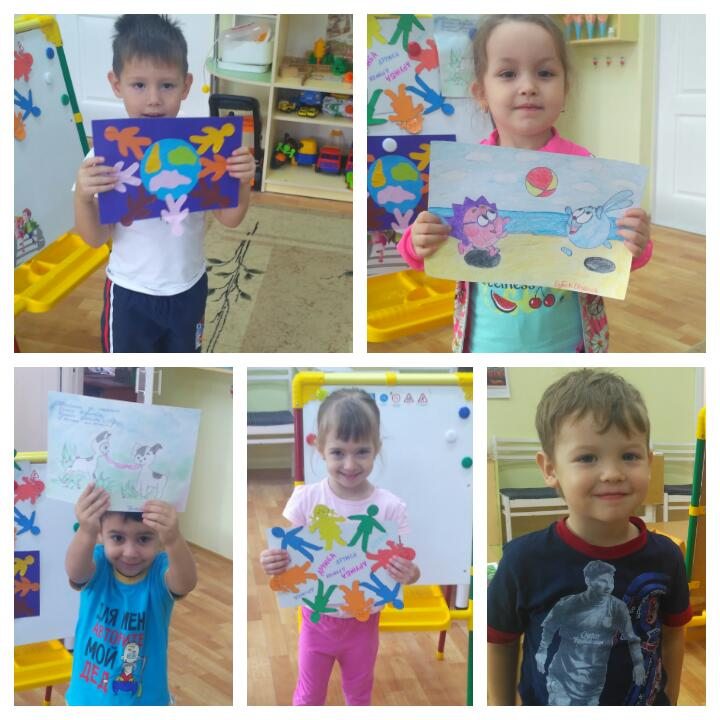 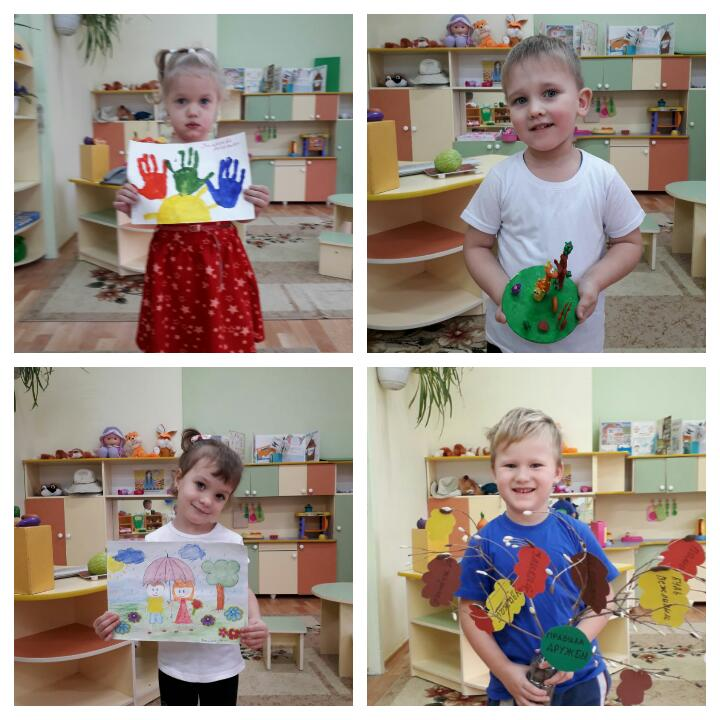 Результат педагогического проекта:Дети:• познакомились и стали применять на практике правила общения друг с другом;• развитие диалоговой речи;• воспитание нравственно-коммуникативных и волевых качеств (общительность, вежливость, доброта);
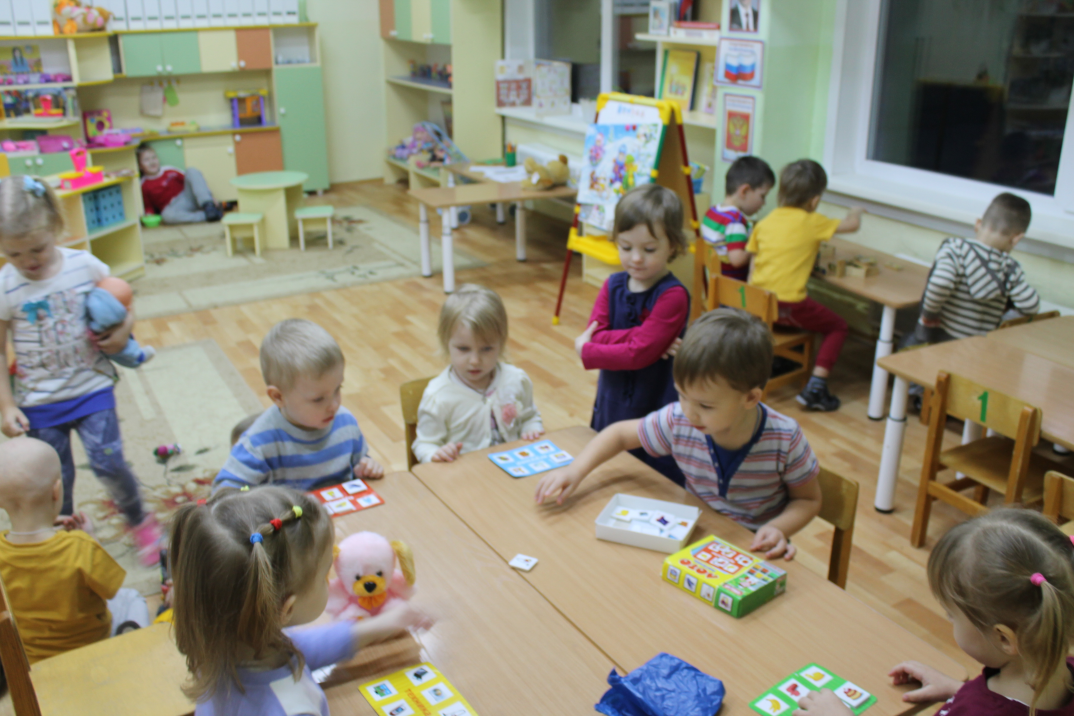 Воспитатели:• организация педагогического поиска посредством реализации инновационных программ;• внедрение инновационных технологий, современных форм и новых методов работы;• самообразование и самореализация воспитателей.Родители:• получение возможности наблюдать за своими детьми, что дает вероятность лучше разобраться в вопросах развития ребенка;• формирование более высокой оценки достижения своих детей и гордость за них;• развитие более глубокого понимания процесса обучения детей дошкольного возраста;• возникновение доверия к воспитателям и педагогам детского сада
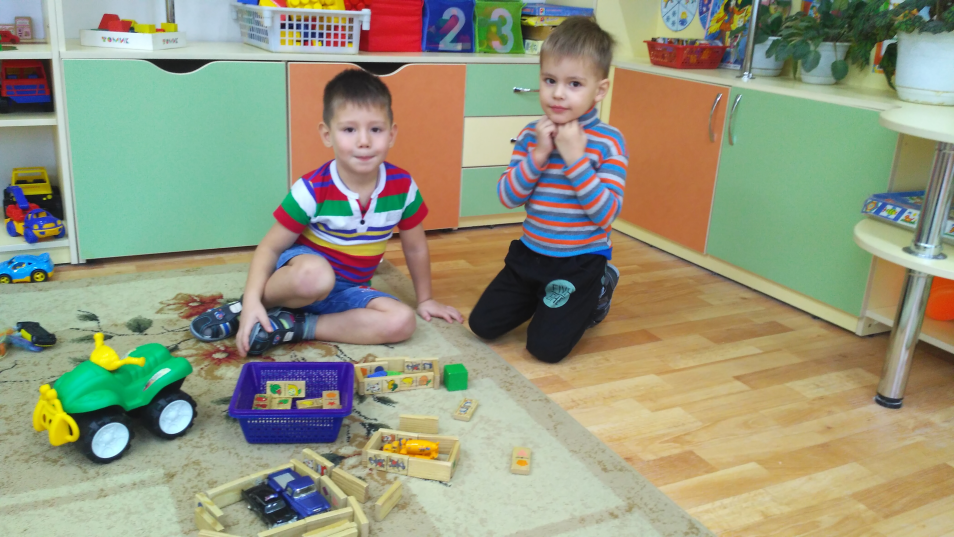 Спасибо за внимание!
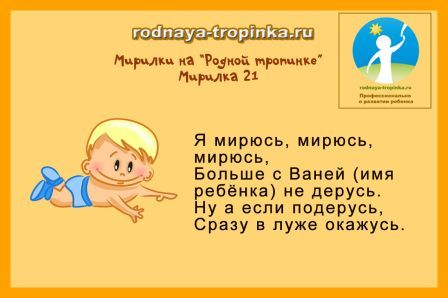 Воспитатель: Грачева А.Н.